نسخه نویسی

سوما بهمنی- هیات علمی علوم پزشکی کردستان
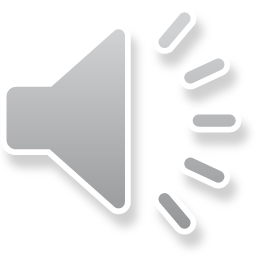 اهداف
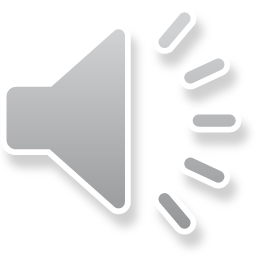 مراحل تجویز منطقی دارو را به ترتیب نام ببرد.
با توجه به شکایت اصلی بیماران، تشخیص قطعی بیماری را تعیین کند .  
انواع هدفهای درمانی را فهرست نماید.
اهداف مختلف درمانی را در زمینه بیماریهای شایع زنان بکار گیرد.
درمان شخصی و داروی شخصی  را تعریف کند و تفاوت بین آنها را شرح دهد. 
مراحل انتخاب درمان شخصی و داروی شخصی را به ترتیب بیان نماید. 
شاخص های انتخاب درمان شخصی و داروی شخصی را فهرست کند.  
ویژگی های یک نسخه منطقی را شرح دهد .
اجزا و عناصر ساختار منطقی نسخه دارویی را فهرست نماید.
عناصراصلی دستور مصرف دارو را  بیان نماید.
حیطه های آموزش به بیماران را لیست نماید.
پایش درمان را تعریف کند و انواع آن را شرح دهد.
هدف از پایش درمان و دلایل لزوم پایش درمان را توضیح دهد. 
مراحل پایش درمان را به ترتیب لیست نماید.
اهداف
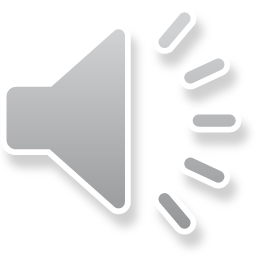 با توجه به شکایت اصلی هر  case ، تشخیص های افتراقی و قطعی بیماری را تعیین کند .  
هدفهای درمانی هر  case را فهرست نماید.
بر اساس شاخص های انتخاب دارو ، بهترین داروی شخصی خود را با ذکر دلیل توضیح دهد. 
درمان شخصی خود را با ذکر دلیل تحلیل نماید.
با رعایت ساختار نسخه نویسی منطقی ، نسخه صحیح بیمار مربوطه را بنویسد.
داروی تجویز شده را صحیح و بدون اختصار بنویسد.
بهترین شکل  و قدرت دارویی را انتخاب و در نسخه ثبت کند.
تعداد داروی تجویز شده برای تکمیل دوره درمانی مورد نظر را بدون اشتباه محاسبه کند.
دستور مصرف دارو را به طور کامل و بدون استفاده از اختصارات لاتین در نسخه ثبت کند .
پس از تجویز دارو ، نحوه ی مصرف داروها ، عوارض دارویی و توصیه های بهداشتی را به درستی  به بیمار آموزش دهد.
بهترین پیگیری را برای بیمار به کار برد.
راهنمای تجویز و مصرف منطقی دارو
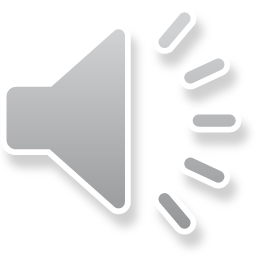 مرحله اول : تشخیص بیماری
مرحله دوم : تعیین اهداف درمانی 
مرحله سوم: تعیین مناسب بودن درمان انتخابی
مرحله چهارم : شروع درمان
مرحله پنجم : آموزش به بیمار 
مرحله ششم : پیگیری درمان بیماری
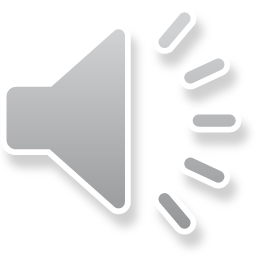 گام اول
توصیف مشکل بیمار
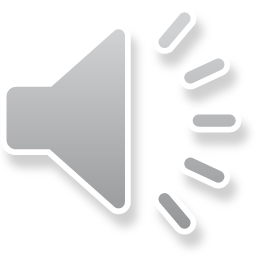 گلو درد
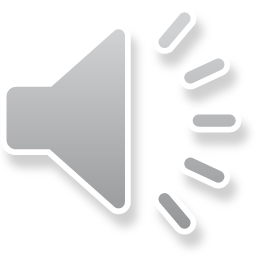 بیمار شماره 1
خانمی 54 ساله با شکایت گلودرد به درمانگاه مراجعه نموده است در معاینه ، تنها سرخی مختصری در گلوی وی وجود دارد ؛ بیمار تب و ناراحتی دیگری ندارد.
بیمار شماره 2
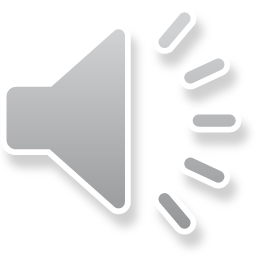 خانمی 32 ساله شاکی از تب ، گلودرد ، خستگی مفرط و بزرگ شدن غدد لنفاوی در گردن می باشد . به دلیل ارزیابی آزمایشهای یک هفته پیش خود مراجعه کرده است .
بیمار شماره 3
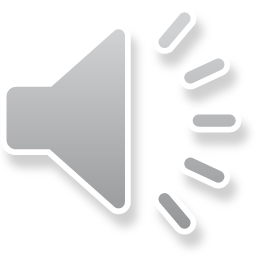 دختر دانشجوی 19 ساله با شکایت از گلودرد که تنها مختصری قرمزی در گلو داشته ولی تب ندارد.احساس شرمندگی میکند و قبلا در خصوص چنین بیماری جزئی با شما مشورت نکرده است .
بیمار شماره 4
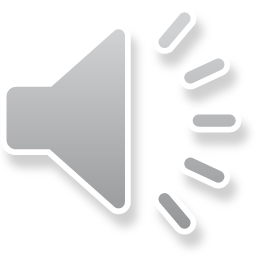 خانمی 29 ساله با گلودرد شدید به دلیل عفونت باکتریای شدید که با وجود مصرف پنی سیلین خوراکی در هفته گذشته هنوز ناراحت است .
چکیده گام اول
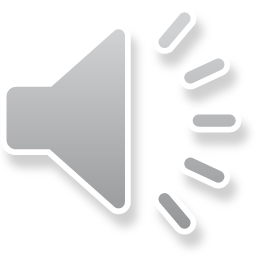 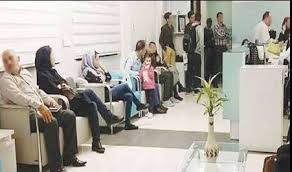 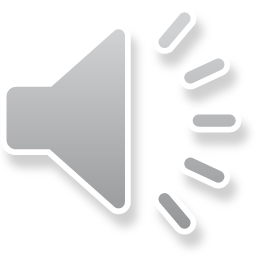 گام دوم
 تعیین هدف های درمانی
بیمار شماره 5
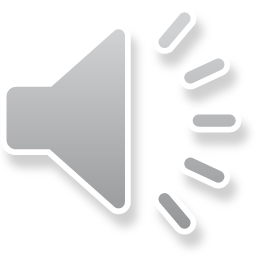 دختری 5 ساله با اسهال آبکی بدون استفراغ به مدت سه روز مراجعه کرده است .
 وی از 24 ساعت قبل دفع ادرار نداشته است. تب ندارد ، نبض وی تند و پوست خشک است .
هدفها و روشهای درمانی
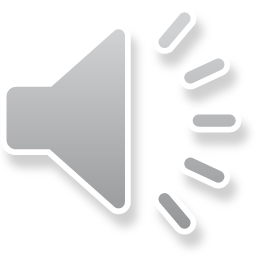 جلوگیری از کاهش بیشتر آب بدن 
جبران آب و املاح از دست رفته
به دلیل عفونت ویروسی درمان با آنتی بیوتیک غیر منطقی است.
بیمار شماره 3
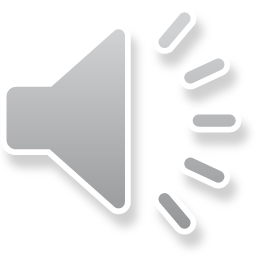 دختر دانشجوی 19 ساله با شکایت از گلودرد مراجعه کرده است . بجز قرمزی  مختصری درپشت گلو علامت دیگری ندارد . 
در گزارش تاریخچه اظهار می دارد  که 3 ماه است قاعده نشده و در معاینه مشخص می شود سه ماهه باردار است.
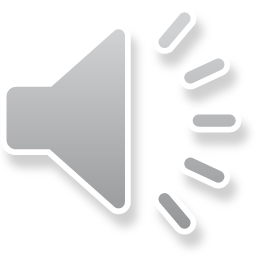 نتیجه گیری
گام سوم
انتخاب درمان
گام سوم: انتخاب درمان مناسب
انتخاب درمان شخصی
انتخاب داروی شخصی
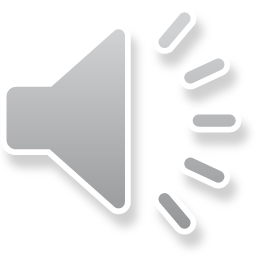 تفاوت داروی شخصی و درمان شخصی
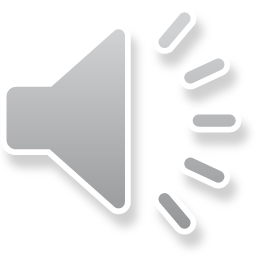 تمام بیماریها الزاما با دارو درمان نمی شوند.
هر درمان شخصی لزوما داروی شخصی نیست.
درمان شخصی
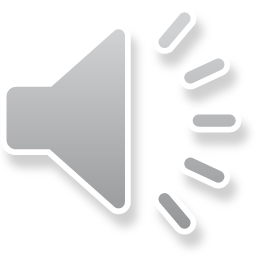 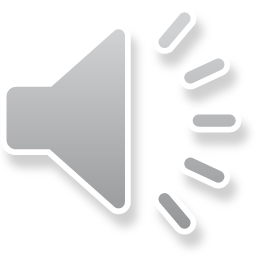 درمان با یک دارو
درمان بدون دارو مانند: بخیه زدن یک زخم، فیزیوتراپی، طب سوزنی و...
در اختیار گذاردن اطلاعات ، توصیه های لازم و دلگرمی به بیمار
ارجاع
یبوست
درمان بدون دارو : ورزش و تمرینات بدنی 
درمان با دارو : مسهل (داروی شخصی شما)
ارجاع برای درمان :لازم نیست
توصیه و ارائه اطلاعات : 
مقدار زیادی آب بنوشید 
 میوه و غذاهای فیبردار بخورید 
فقط هنگامی به دستشویی برید که احساس دفع دارید 
 سعی نکنید با زور و فشار دفع کنید 
به بیمار اطمینان دهید که هیچ نشانه ای از یک بیماری دیگر نیست.
اسهال حاد آبکی همراه با کم شدن خفیف آب در کودکان
درمان بدون دارو :  مایعات اضافی ( آب برنج ، آبمیوه ، محلول های قندی/ نمکی خانگی)
درمان با دارو : محلول ORS   ، خوراکی یا با  لوله معدی 
ارجاع برای درمان : مورد ندارد
توصیه و ارائه اطلاعات :
 به شیر دادن منظم و تغذیه ادامه دهد  
 دقیقا کودک را تحت نظر داشته باشد.
زخم باز سطحی
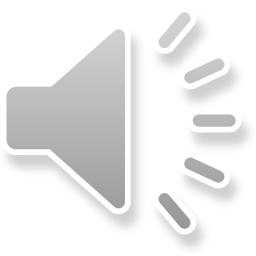 درمان بدون دارو : زخم را تمیز و پانسمان کنید.
درمان با دارو : تزریق آمپول کزاز ، آنتی بیوتیک موضعی و سیستمیک .
ارجاع برای درمان : لازم نیست.
توصیه و ارائه اطلاعات : 
بازرسی زخم
در صورت عفونت زخم یا تب مراجعه کند.
داروی شخصی
مفهوم داروی شخصی
چیزی بیش از نام یک ماده یا فرآورده دارویی است.
 شکل دارویی 
مدت درمان 
 برنامه درمانی
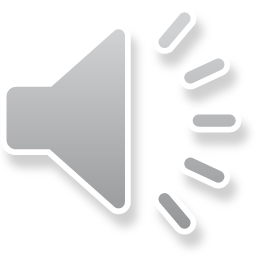 داروی شخصی
دارویی است  که برای یک بیمار فرضی با مشکل خاص با در نظر گرفتن مؤثر بودن، بی ضرر بودن، در دسترس بودن و هزینه دارو انتخاب شده است.
فواید لیست داروهای شخصی
آشنایی با حیطه وظایف مامایی
تهیه یک فایل دارویی  ( بر اساس شیوع بیشتر بیماران مراجعه کننده به شما بر اساس حیطه وظایف مامایی)
صرفه جویی در وقت 
پرهیز از جستجوهای تکراری
تسهیل انتخاب دارو
امکان بررسی اثرات مثبت و منفی و سوء داروها
منفعت وسود بیماران
مراحل انتخاب داروی شخصی
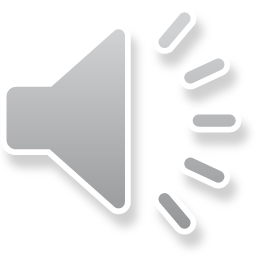 تشخیص را معین کنید.
هدف درمانی خود را مشخص نمایید.
صورتی از گروه های دارویی مؤثر را آماده سازید.
بر اساس شاخص های تعریف شده یک گروه مؤثر را انتخاب کنید.
از بین آنها داروی شخصی را انتخاب نمایید.
مرحله نخست تشخیص را معین کنید
دارو برای وضعیتی عمومی است
شناخت پاتوفیزیولوژی بیماری
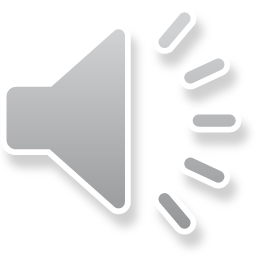 مرحله دوم هدفهای درمانی خود را مشخص کنید.
درمان یک بیماری عفونی 
کاهش اضطراب 
تسکین درد
کاهش التهاب و سوزش
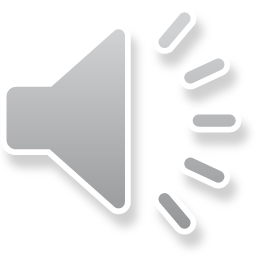 مرحله سوم لیستی از گروههای دارویی مؤثر را آماده سازید
مطالعه کتابهای اطلاعات دارویی یا راهنمای درمانی موجود در بیمارستان و مراکز درمانی
مطالعه یک کتاب معتبر فارماکولوژی و تعیین گروههای مناسب

یک گروه دارویی دارای 
مکانیسم اثر 
اثرات سوء
موارد منع مصرف 
تداخلات دارویی
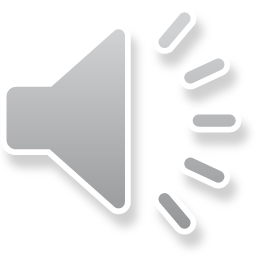 مرحله چهارم یک گروه مؤثر را بر اساس شاخص های تعریف شده انتخاب کنید.
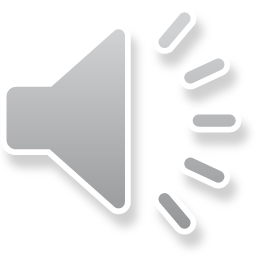 اثربخشی
بیضرری
مناسب بودن
نیاز هر بیمار 
 پاتوفیزیولوژی بیماری 
 امکان دسترسی تعیین کننده مناسب 
4. هزینه درمان
مرحله پنجم انتخاب یک داروی شخصی
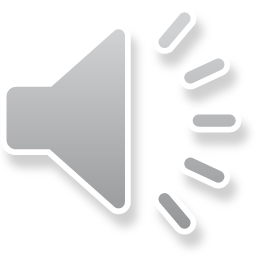 ماده مؤثر و شکل دارویی آن را انتخاب کنید.
یک برنامه درمانی استاندارد انتخاب کنید.
یک مدت درمان استاندارد را انتخاب کنید.
گام چهارم نسخه نویسی
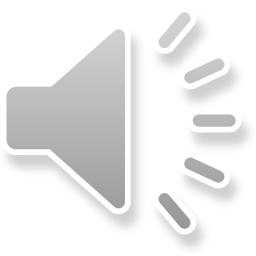 گام چهارم 
نسخه نویسی
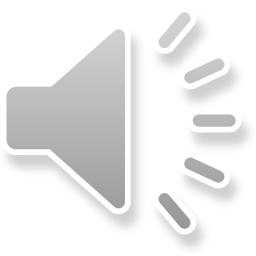 ویژگی های نسخه منطقی
همه استانداردها و ضوابط قانونی و علمی در نوشتن آن رعایت شده باشد. 
در برگیرنده اطلاعات شفاف و کاملی در مورد داروهای تجویزشده و نحوه مصرف آن باشد.
بیمار بتواند داروی خود را با مقدار ، راه مصرف ، فواصل مصرف و دوره مصرف درست بکار ببرد.
ساختار 
نسخه دارویی
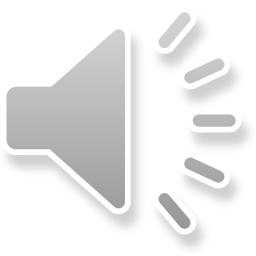 هوالشافی
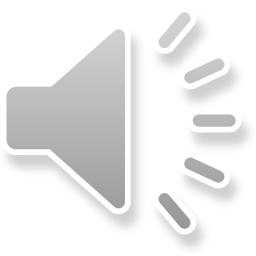 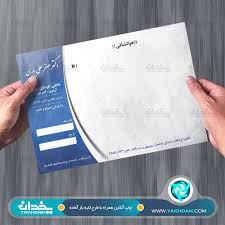 2- تاریخ
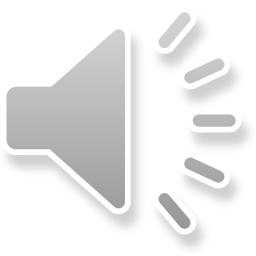 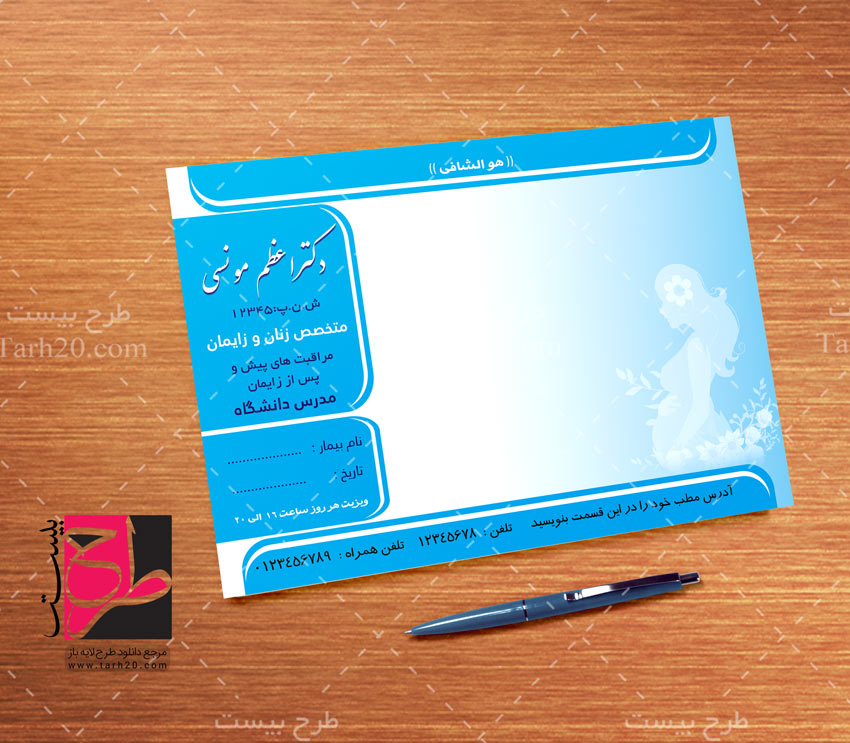 3- مشخصات کامل درمانگر
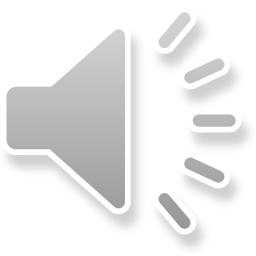 سر نسخه  : 
نام و نام خانوادگی درمانگر
مرتبه علمی : پزشک عمومی یا متخصص، ماما و...
نوع تخصص 
شماره نظام پزشکی
آدرس و شماره تلفن تماس (مطب، بیمارستان، منزل)
رتبه دانشگاهی 

دفترچه بیمه :
نام و نام خانوادگی درمانگر
 رتبه علمی : پزشک عمومی یا متخصص، ماما و...
نوع تخصص 
 شماره نظام پزشکی
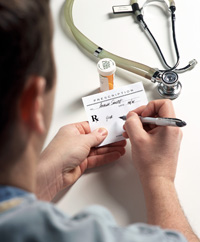 4- مشخصات کامل بیمار




نام و نام خانوادگی
سن : کودکان و سالمندان
جنس بیمار
وزن بیمار
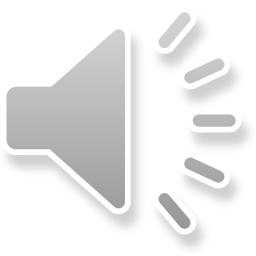 5- تشخیص 


Dx: 
برای کلیه بیماری ها الزامی است
میتوان از اصطلاحات پزشکی و اختصارات استفاده نمود

ممنوعیت
سرطان 
بیماریهای روانی 
 ایدز و بیماریهای مقاربتی
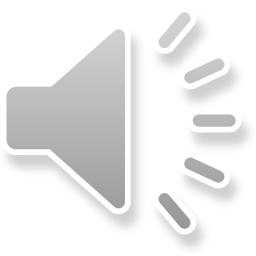 6- مشخصات کامل دارو یا داروهای تجویز شده
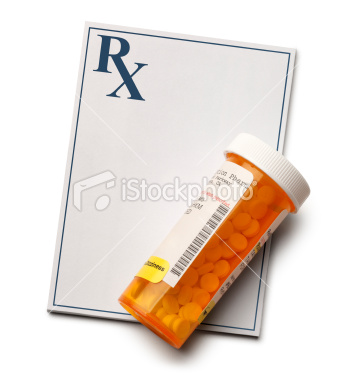 نام دارو 
شکل دارویی
قدرت دارو
تعداد دارو
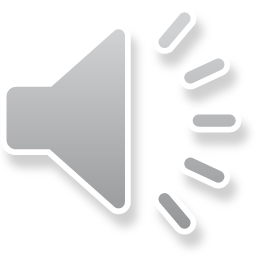 نام دارو
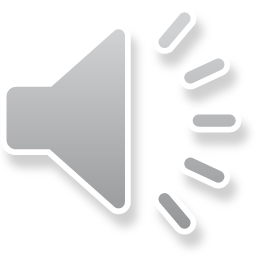 خوانا و کامل 
عدم اختصارات رسمی یا غیررسمی 

نام دارو
نام ژنریک : propranolol
ژنریک صاحبدار:  propranolol td 
 نام تجاری: inderal
شکل دارویی
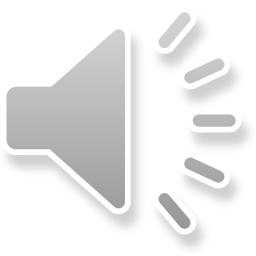 قبل یا بعد از نام دارو 
یکسان
شباهت : susp , syp ,supp

جهت کاهش خطاهای دارویی بین شکل دارویی و نام دارو فاصله گذاشته شود.
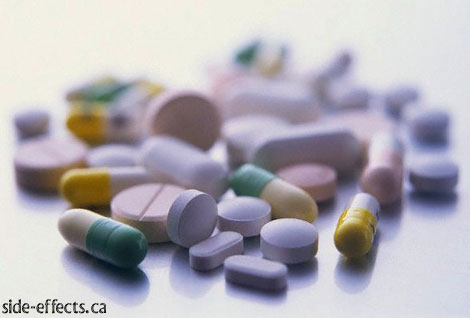 طبقه بندی اشکال دارویی بر اساس راه مصرف دارو
1. خوراکی ((oral :
اشکال دارویی : قرص ، کپسول ، محلول ، شربت ، سوسپانسیون ، ماگما ، ژل ، پودر

2. زیر زبانی : (sublingual )
اشکال دارویی : قرص ، قرص مکیدنی 

3. تزریقی  ( parentral )
اشکال دارویی : محلول ، سوسپانسیون

4. روی پوستی /از راه پوستی (Epicutaneous / Transdermal )
اشکال دارویی : پماد ، کرم ، خمیر ، پمپ انفوزیون ، پلاستر ، پودر ، آئروسل ، پچ پوستی ، محلول )
طبقه بندی اشکال دارویی بر اساس راه مصرف دارو
5. داخل چشمی / داخل گوشی ( Intraochlar / Intraural ) 
اشکال دارویی : محلول ، سوپانسیون

6. داخل بینی Intranasal ))
اشکال دارویی : محلول ، اسپری ، بخور ، پماد 

7. تنفسی Intrarespiratory ))
اشکال دارویی : آئروسل
طبقه بندی اشکال دارویی بر اساس راه مصرف دارو
8. رکتال Rectal ))
اشکال دارویی : محلول، سوسپانسیون، شیاف 

9. واژینال (Vaginal )
اشکال دارویی : محلول، پماد، امولسیون، فوم، ژل، قرص، شیلف، اسپونژ

10. ادراری (Uretral) 
اشکال دارویی : محلول، شیاف
قرص ها و کپسول ها
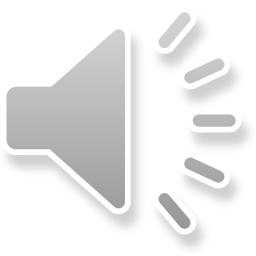 آسان بودن حمل و نقل 
 هزینه کمتر
مناسبتر برای استفاده درازمدت 
عدم نیاز به ابزار اندازه گیری
فقدان طعم
آسان بودن شناسایی
تنوع در مقدار ماده مؤثر دارویی
حجم کوچک
پایداری و تاریخ انقضای طولانی
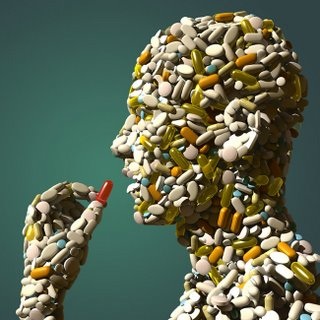 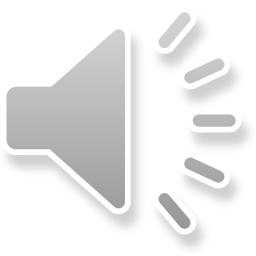 استفاده از تزریقات
نیاز به اثرگذاری سریع .
شکل تزریقی تنها شکل دارویی باشد که چنین اثری را ایجاد کند.





عوارض تزریقات
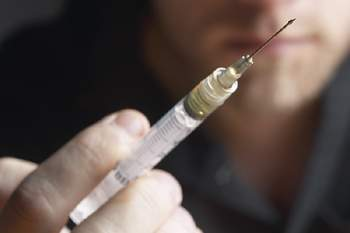 قدرت دارو
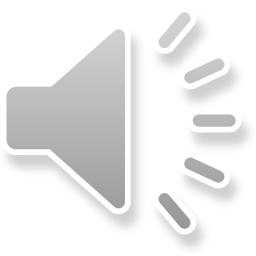 Cap Ampicillin    250mg
Tab Ibuprofen     400 mg
تعداد دارو
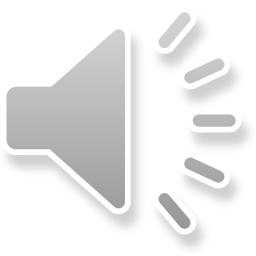 Cap . Ampicillin            500mg                NO : 40
Cap  Amoxocillin        500mg                  NO :  30

اعداد مربوط به قدرت و تعداد داروی تجویز شده نزدیک هم نباشند.
 
Tab Ciprofloxacin        250                            10
Tab Ciprofloxacin        250 mg                   N : 10
Susp. Aluminium Mg                               N :1Bottle
Tab Contraceptive LD                               N : 2 Box
Vaginal Cream Clotrimazole   1%           N : 1 Tube

نکات :
1- از بکار بردن اعداد رومی در شمارش اقلام دارویی خودداری نمایید.
 IV ، III ، II ،I
2- از نوشتن تعداد اشکال دارویی قابل شمارش نظیر قرص و کپسول و آمپول به صورت جعبه خودداری کنید.
7- دستور مصرف
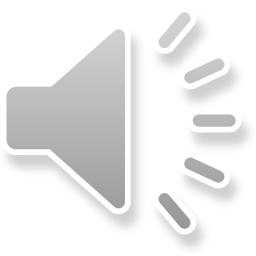 بکارگیری اختصارات لاتین خودداری شود.
دستورات مصرف را به زبان فارسی و بطور روشن در نسخه قید کنند.
بکارگیری عبارت طبق دستور یا طبق دستور شفاهی خودداری شود.
ویژگیهای دستور مصرف : 
دفعات مصرف
میزان مصرف 
شرایط مصرف
دوره مصرف
راه مصرف
دفعات مصرف
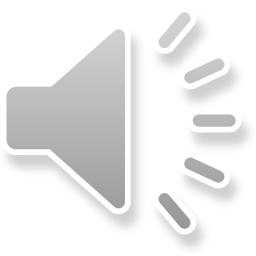 مثال : 
دستور مصرف کپسول آمپی سیلین برای بیمار بصورت روزی 4 عدد نوشته می شود.

الف. روزی یکبار 4 کپسول با هم
ب. دو کپسول صبح و دو کپسول شب
ج. صبح و ظهر و عصر و شب هر بار یک کپسول
د. هر 6 ساعت یک کپسول  

مثال : وقتی دستور مصرف دارویی بصورت 2 × 3 نوشته می شود.
روزی سه بار هر بار دو عدد 
روزی دو بار هر بار 3 عدد
میزان مصرف:
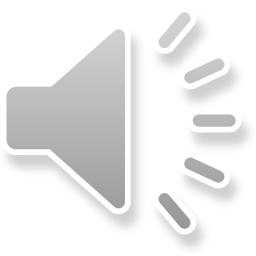 هر قاشق چای خوری 3cc 
 هر قاشق مرباخوری 5cc 
 هر قاشق غذاخوری 15cc
یک قرص
یک اپلیکاتور
½ ویال
شرایط مصرف
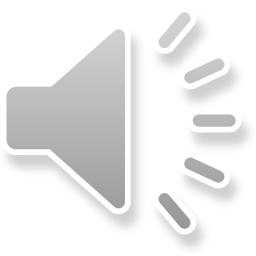 آمپی سیلین با شکم خالی میل شود .
آسپرین همراه یا بعد از غذا میل شود .
مترونیدازول با معده خالی میل شود.
شرایط مصرف
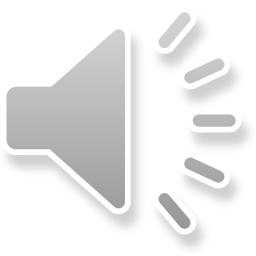 داروی تزریقی 
سرعت تزریق 
حجم تزریق
 درمورد لزوم نوع حلال 
تزریق عمیق عضلانی

½ ویال عمیق عضلانی تزریق شود
½ ویال با 500cc سرم ، رقیق و آهسته وریدی تزریق شود
شرایط مصرف
داروی موضعی
پوزیشن
عدم تحرک
استفاده از ابزار مانند اپلیکاتور و..

هر شب یک اپلیکاتور قبل از خواب 
در وضعیت درازکش
در وضعیت پهلوی راست
دوره مصرف
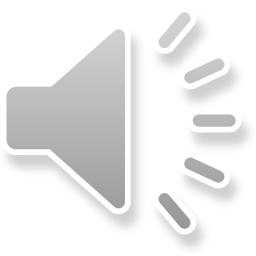 1- با از بین رفتن علائم ظاهری عفونت، بیمار از ادامه مصرف دارو خودداری کرده و دوره درمانی خود را ناتمام باقی می گذارد.

2- باعث مصرف بیش از حد و غیرضروری دارو شود.
Topical Cream Hydrocortisone Acetate      1%          N=1 Tube
هر روز یکبار درناحیه تناسلی خارجی بمدت 5 روز موضعی استعمال شود.
هر روز یکبار درناحیه تناسلی خارجی تا رفع علائم موضعی استعمال شود
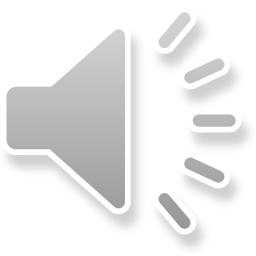 راه مصرف
1- برخی اشکال دارویی می توانند راههای مصرف متفاوتی داشته باشند. 
 مثال مترونیدازول دارای دو شکل قرص خوراکی و قرص واژینال
مثال: قرص میزوپروستول به صورت خوراکی واژینال، رکتال مصرف میشود.

2- در برخی شرایط خاص ممکن است یک شکل دارویی برای مصرف از یک  راه غیرمتعارف تجویز شده باشد. 
مثال : آمپول جنتامایسین تزریقی برای بخور
راه مصرف دارو
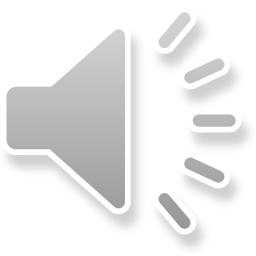 Amp Ceftriaxone      500 mg        N : 2                                    .  روزی یکی تزریق شود
Amp Ceftriaxone      500 mg        N : 1                  . روزانه یک عدد عضلانی تزریق شود

Supp. Bisacodyl         Adult           N : 4                                     هر شب یکی گذاشته شود. 
Supp. Bisacodyl         Adult           N : 4                    هر شب یک عدد  رکتال استعمال شود.

Cap Doxycycline       100mg         N: 20                                                یک عدد.  روزی
Cap Doxycycline       100mg         N: 20                                 یک عدد میل شود.  روزی

Vaginal Cream Clotrimazole   1%    N : 1 Tube هر شب یک اپلیکاتور استعما ل شود     
Vaginal Cream Clotrimazole   1%    N : 1 Tube هر شب یک اپلیکاتور واژینال استعما ل شود
7- امضا و مهر درمانگر
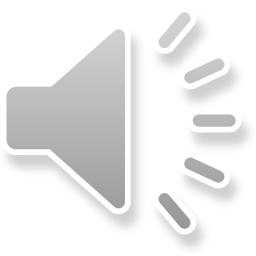 حقوقی و قانونی
کسی نمی تواند از طرف همکار خود یا به عنوان جانشین وی نسخه ای را امضا نماید.
نسخه های دارویی باید مستقیما و بصورت دستی توسط درمانگر امضا شوند.


مهر درمانگر
نام و نام خانوادگی
شماره نظام پزشکی
نوع و سطح تخصص وی 
زبان فارسی و بدون بکارگیری اختصارات
شایع ترین خطاهایی  که پزشکان در نسخه نویسی مرتکب می شوند:
تجویز غلط دارو 
تجویز دوز نامناسب دارو
زمان و دفعات نامناسب مصرف 
تجویز شکل دارویی نامناسب
دستور غلط برای آماده سازی دارو
دستور استفاده از یک تکنیک غلط برای استفاده از دارو 
خطا در پایش دارو – درمانی
تجویز دارویی که بیمار پذیرش مناسب برای استفاده از آن را ندارد.
شایع ترین خطاهایی  که پزشکان در نسخه نویسی مرتکب می شوند
تجویز دو یا چند دارو که با هم تداخلات مهم و خطرناکی دارند.
از قلم افتادن یک داروی مهم و حیاتی در تجویز پزشک.
ناخوانا بودن نسخه 
شباهت زیاد نام داروها به همدیگر
کامل ننوشتن نام داروها
استفاده ازاختصارات در نوشتن نام دارو ، دوز مصرف ، دفعات و راه مصرف
دستور دارویی به طور کامل نوشته نشده است .
گام پنجم  دادن اطلاعات روش مصرف
دادن اطلاعات روش مصرف و هشدارها
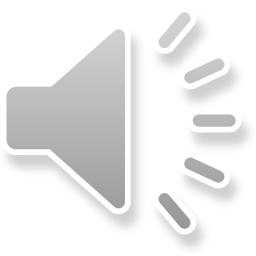 1.	می توان اطلاعات دارویی را برای آنها نوشت.
2.	می توان از داروساز بخواهید که مطالب را مجدداً برای بیمار توضیح دهد.
3.	اگر ممکن باشد با جزوات آموزشی یا تصاویر، روش مصرف دارو را به وی تفهیم کرد.
گام ششم  پایش درمان
انواع پایش
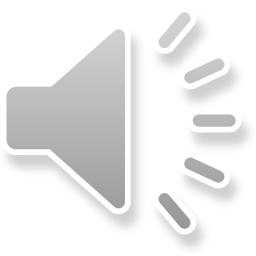 پایش غیرفعال (  Passive )
پایش فعال ( ( Active
نوع بیماری 
مقدار تجویز دارو
فواصل پایش در شروع درمان معمولا کوتاهتر
طول مدت درمان طولانی : بیمار باید حداقل هر سه ماه یکبار ویزیت شود.
مراحل پایش درمان




آیا درمان موثر بوده است؟
الف- بلی و بیماری بهبود یافته است          درمان متوقف می شود.
ب- بلی و اما کامل نشده است         آیا عارضه جانبی جدی وجود دارد؟؟
                       خیر        درمان می تواند ادامه پیدا کند.
                       بلی        در مقدار یا نوع دارو تجدید نظر شود.

ج- خیر بیماری درمان نشده است        تمامی مراحل را باید بازبینی کنیم.
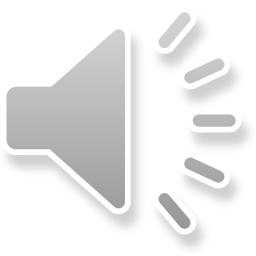 درصورتی که دلایل عدم موفقیت درمان مشخص نباشد ؛ بطور جدی باید توقف درمان مورد توجه قرار گیرد.
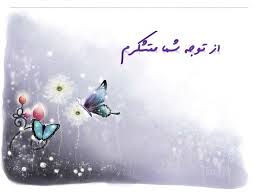 74